AIMS use of Lidar
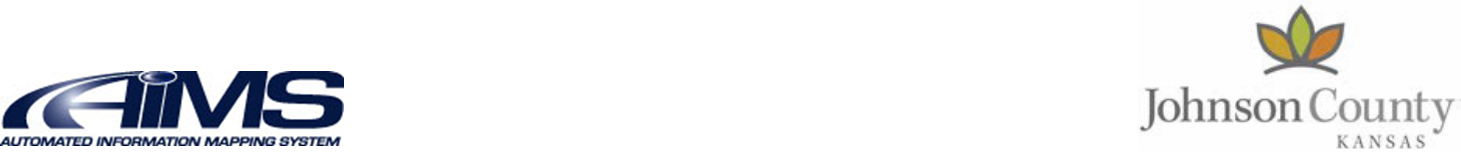 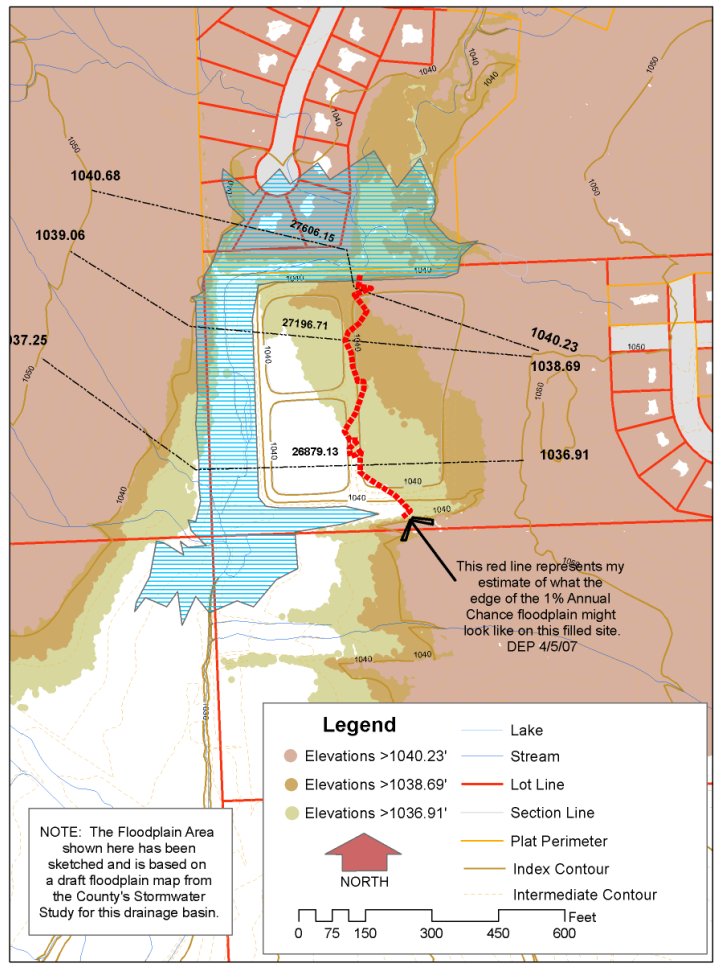 Primary uses
Contour creation
DTM/DSM generation
Ortho photo rectification
Floodplain determination
Secondary Uses
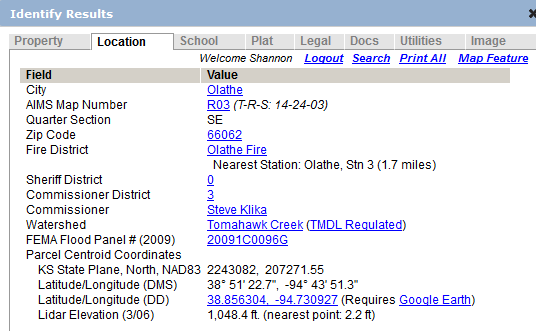 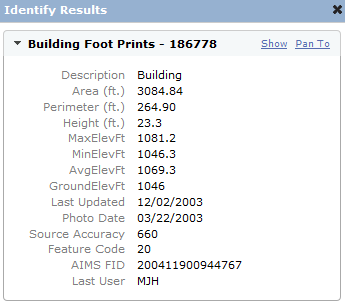 Building height estimates



Height returned via IMS on point and parcel
Assignment of elevation to sewer manholes
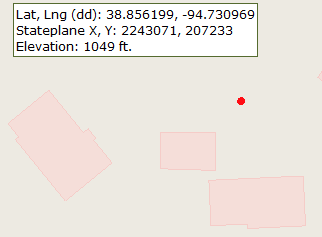 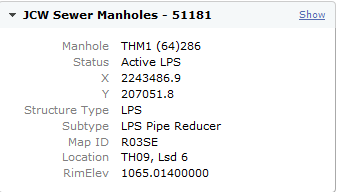 Unusual uses
Historic trail identification
citizen was able to determine the elevations in an area and suggest alternative higher locations for a proposed cell tower
Stormwater trace
“Change detection” difference
Vegetation/Tree Canopy identification
Veg Replacement Options
Heads up digitizing/updating of existing
Use of feature analyst
Infrared – usually leaf off
Use of Lidar analyst
Use of classification
Use of height differences
Use of return number
Use of LAStools
Preview of veg
LAS To Multipoint
Aggregate Points to Polygons
Cleanup – dissolving, simplifying, removing spikes, smoothing, etc.
QC
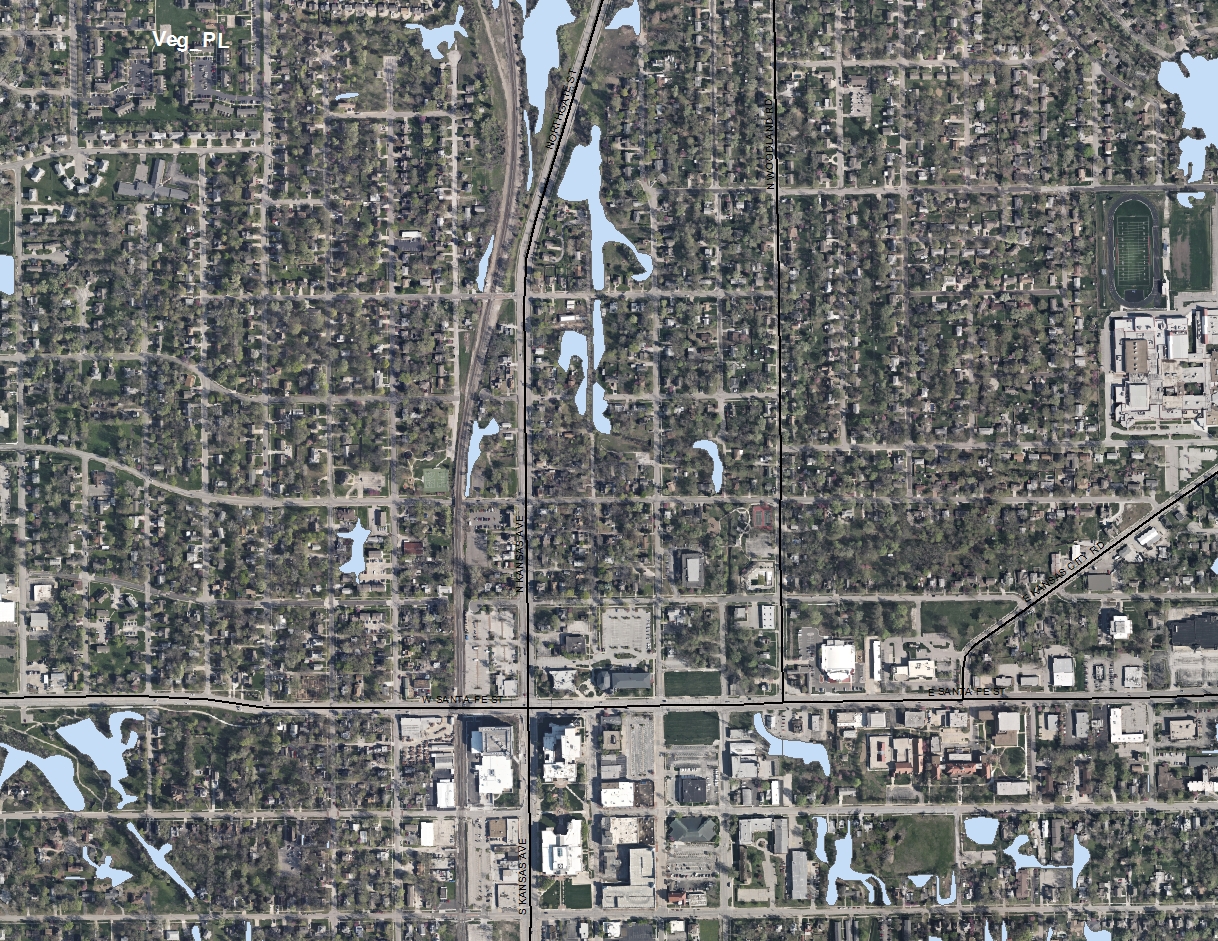 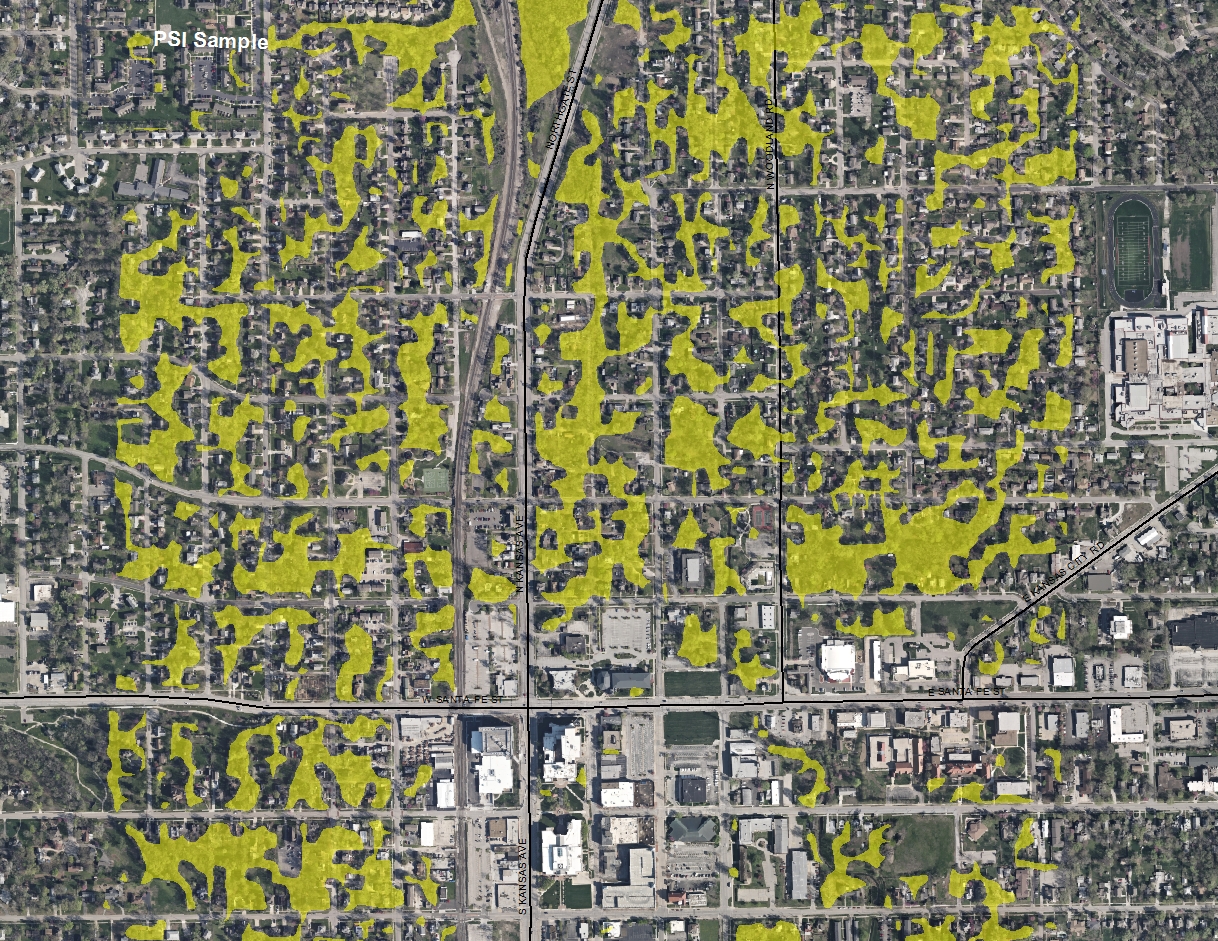 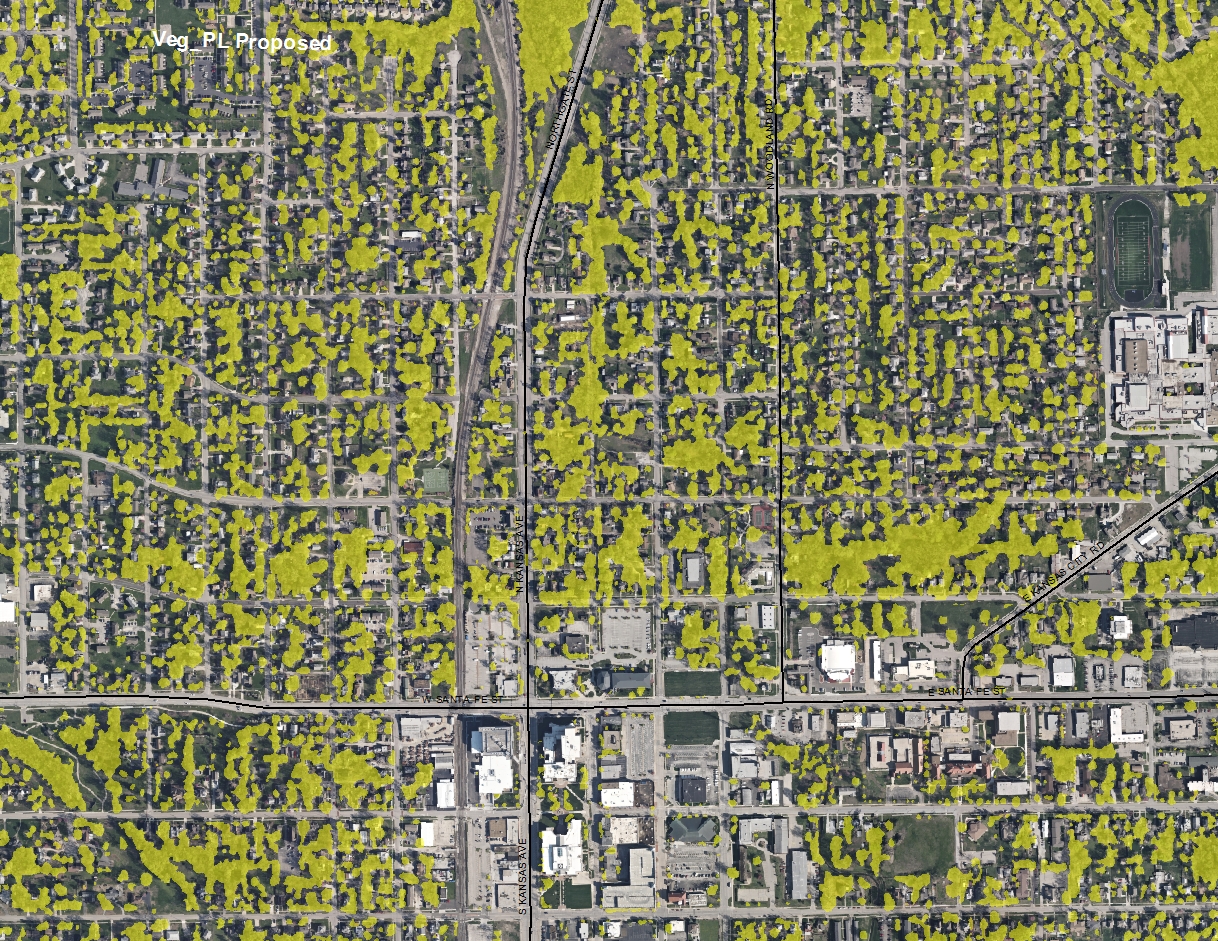 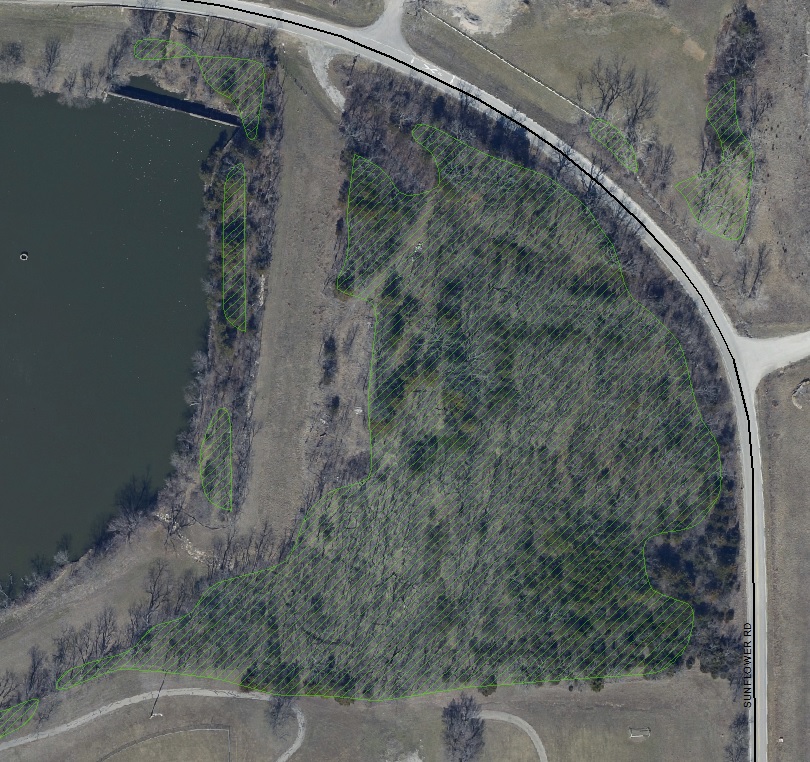 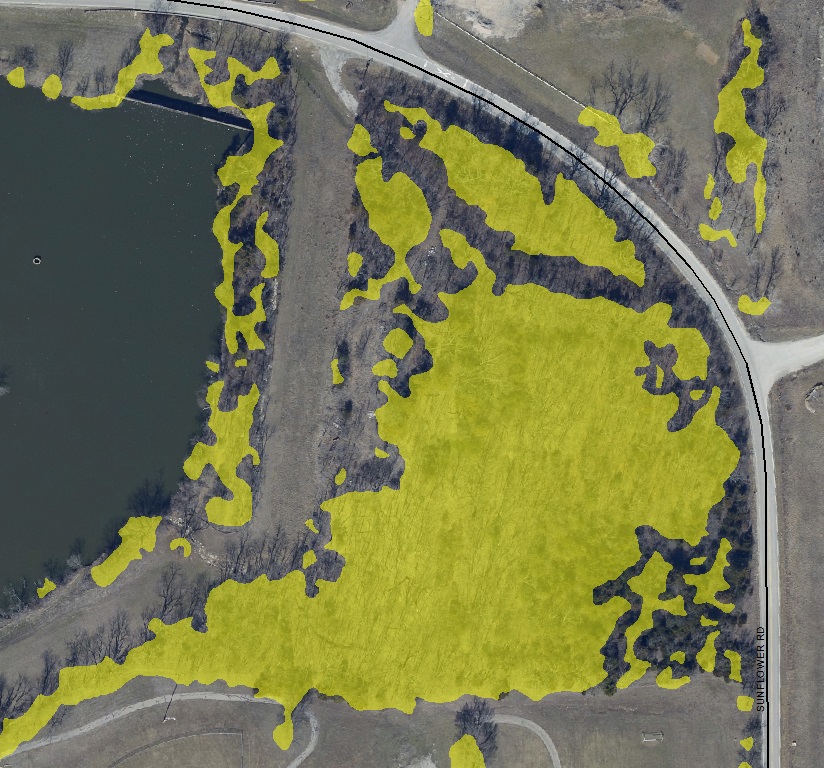 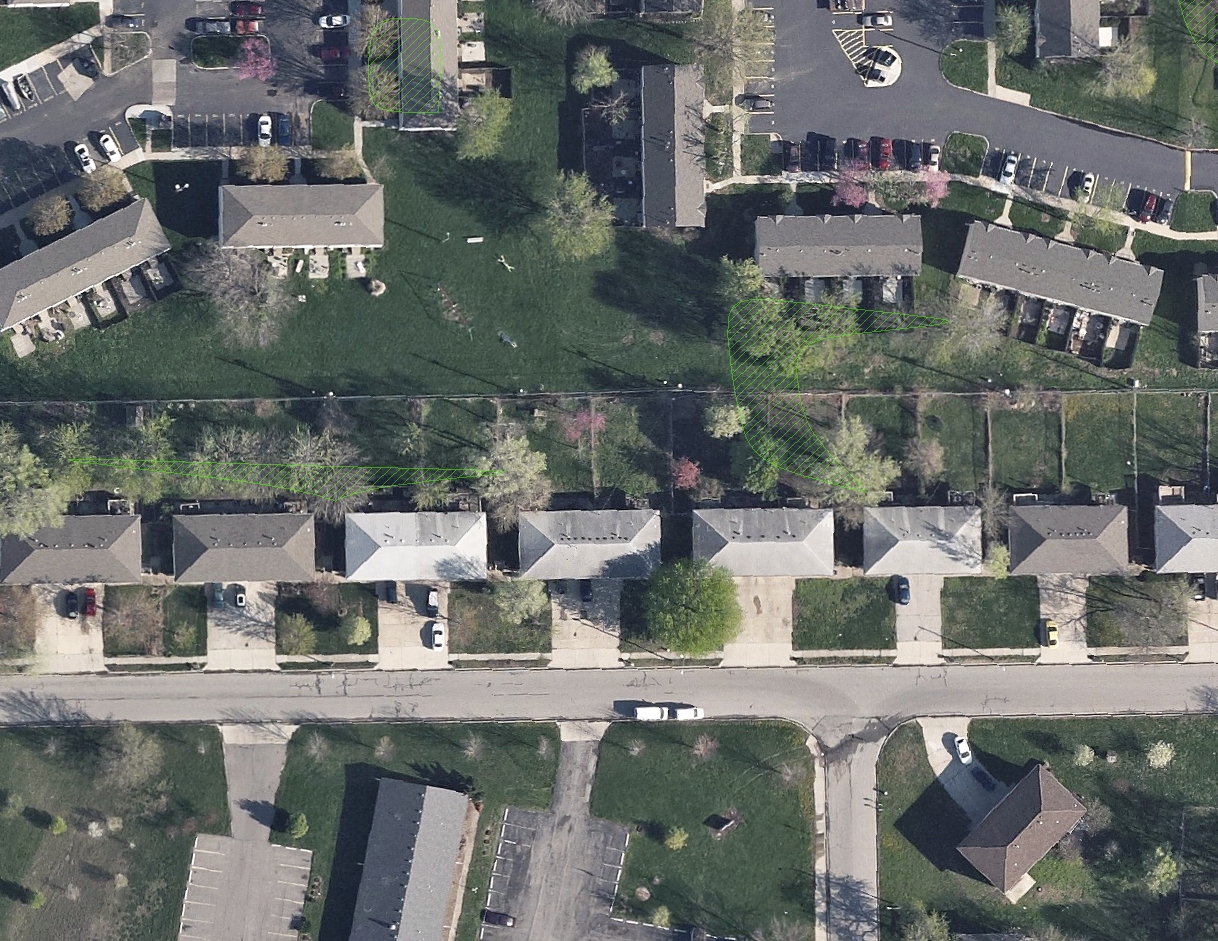 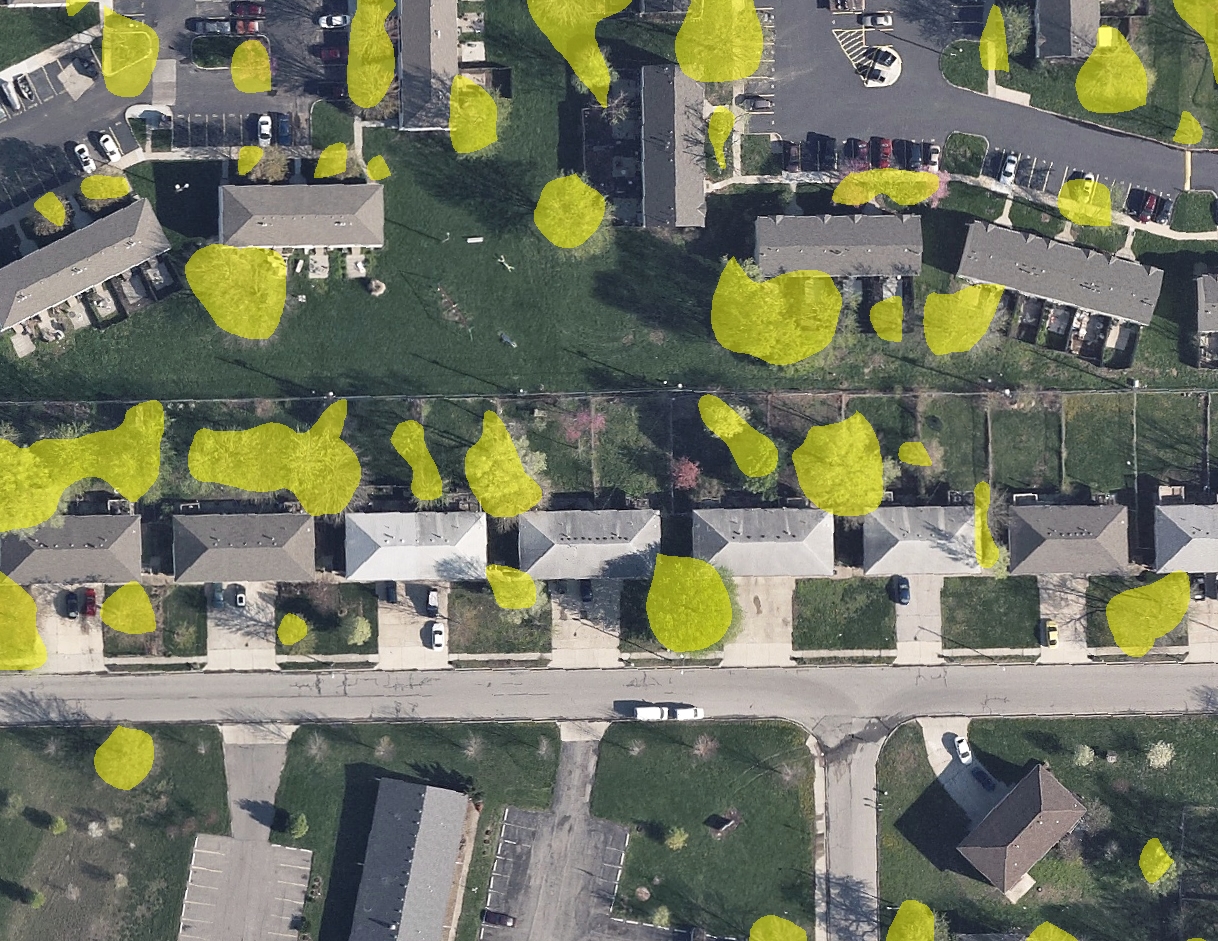 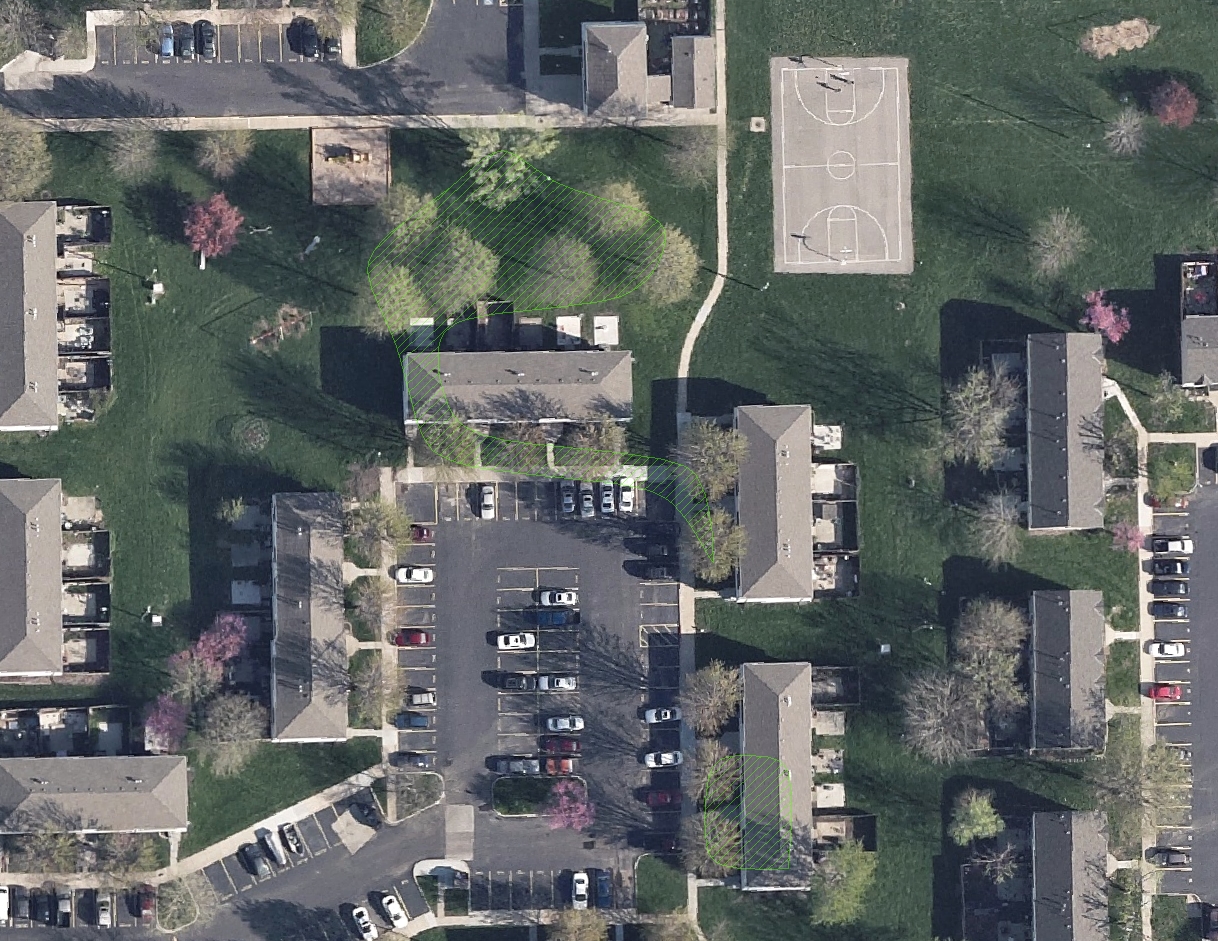 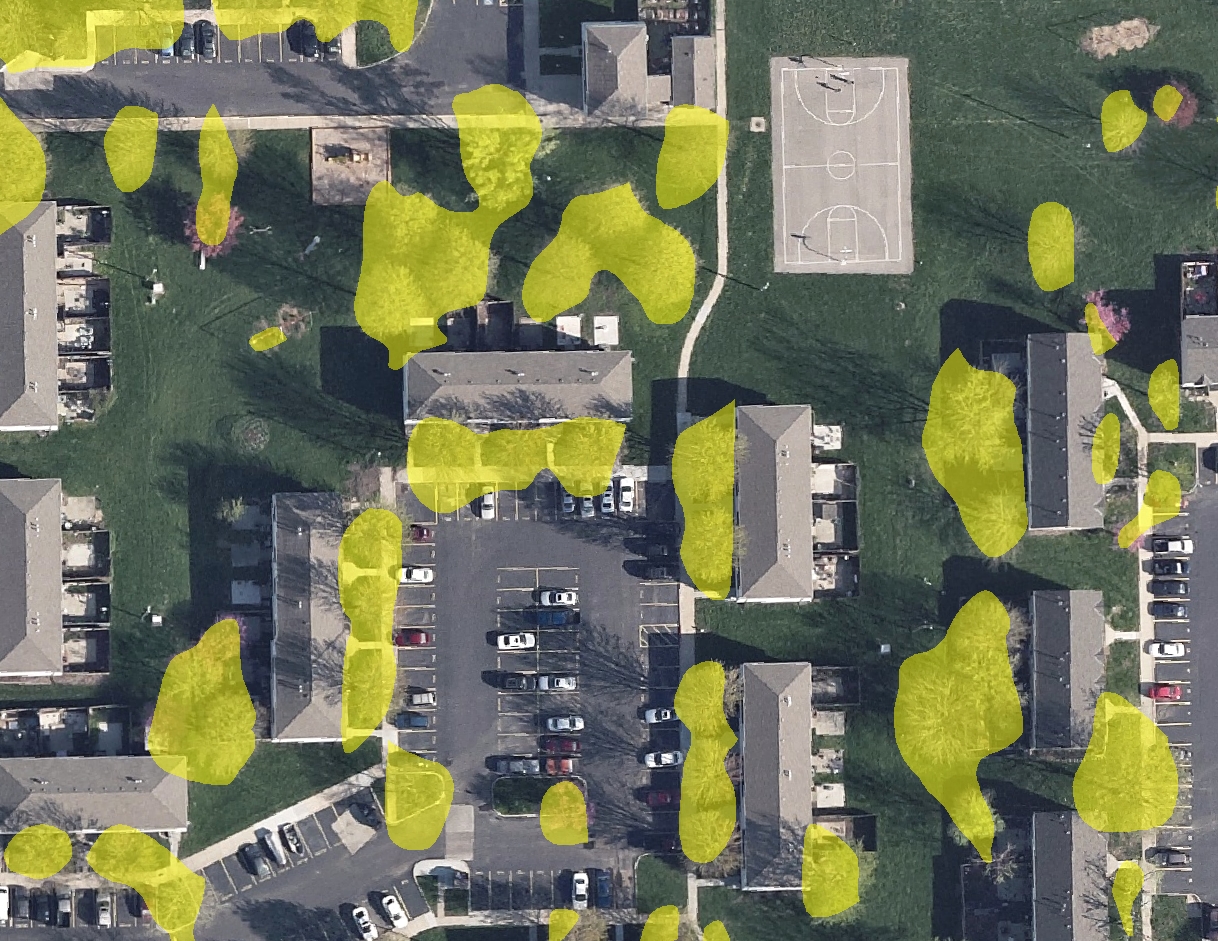 Tools to be aware of
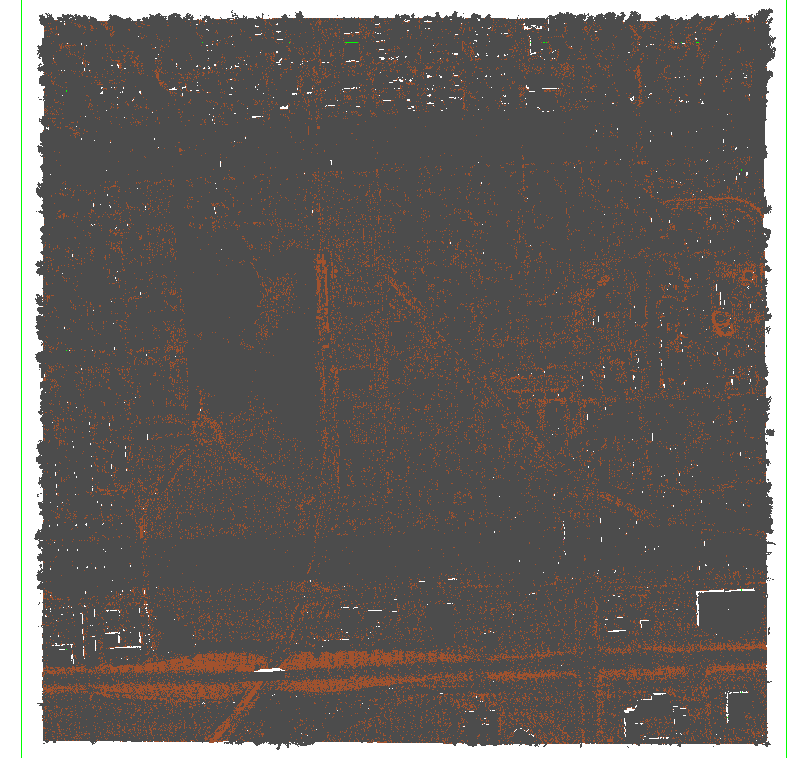 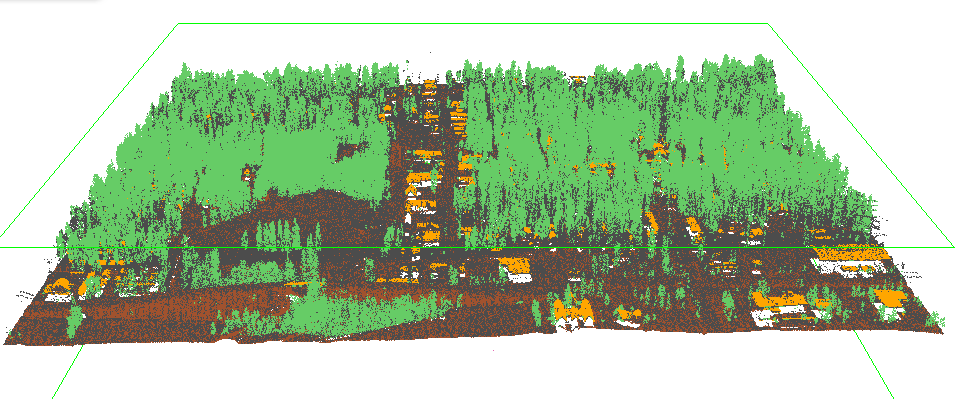 http://www.Lastools.org
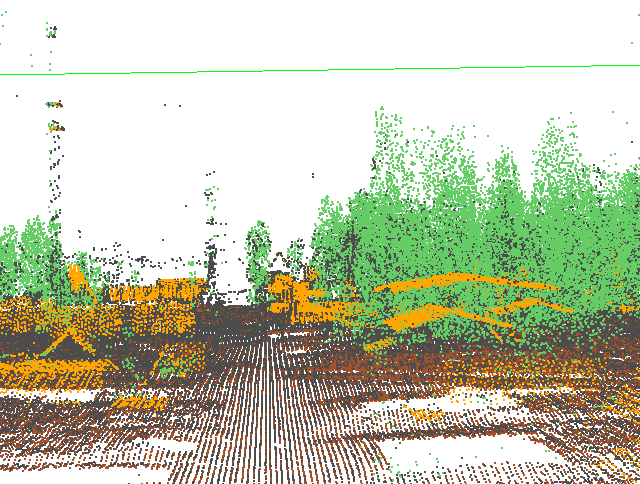 Tools to be aware of
http://resources.arcgis.com/en/communities/3d/
Other ideas
Classify bldg and veg points in LAS
Solar potential utilizes aspect
Line of sight analysis
Terrestrial Lidar – purchased by Crime Lab?
Mobile Lidar – useful for street inventories